Archaeological Institute of America
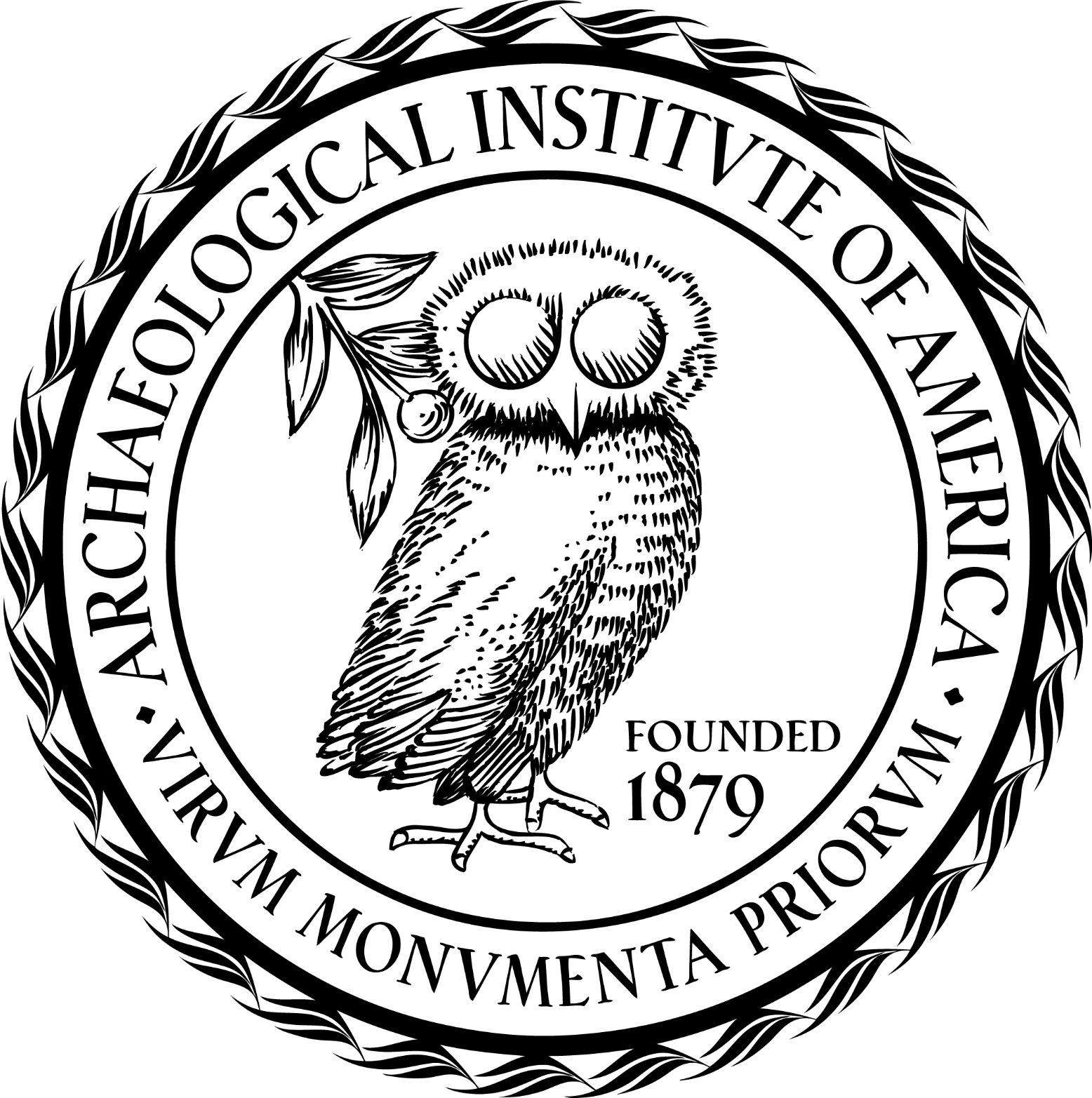 excavate
educate
advocate
The George M. A. Hanfmann Memorial Lectureship
www.archaeological.org